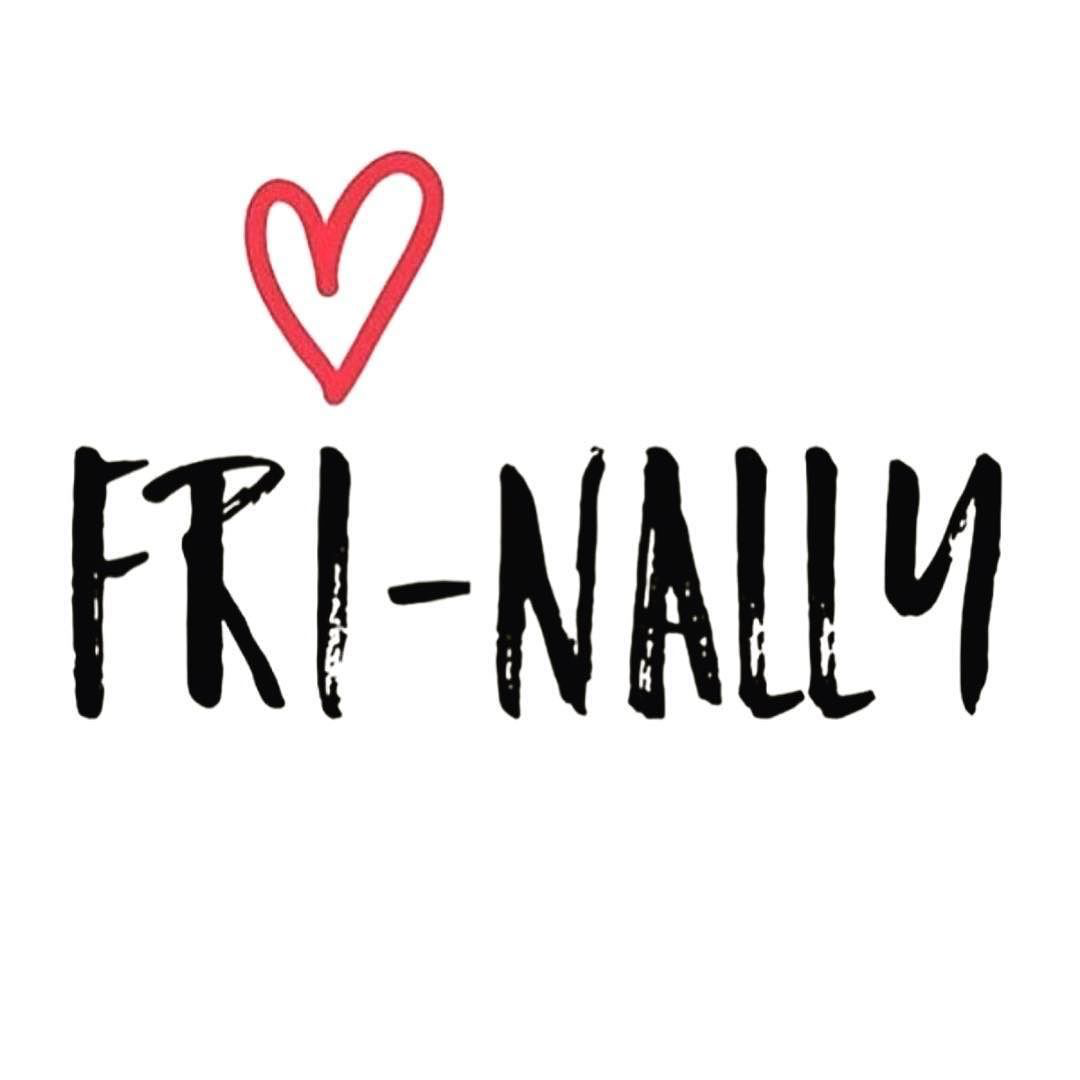 Stage 3 Term 4 - Week 1
Friday 8th of October 2021
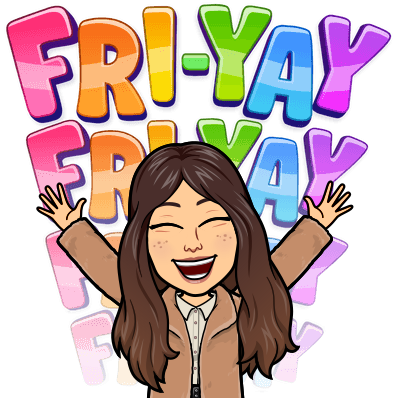 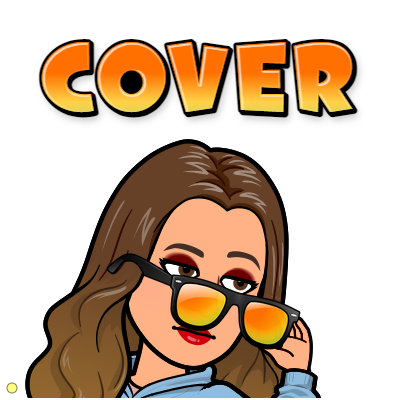 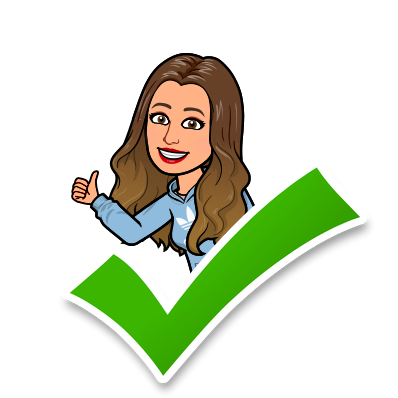 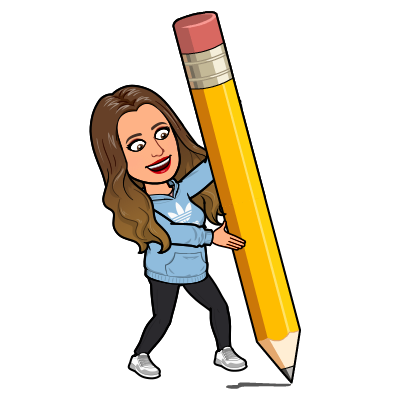 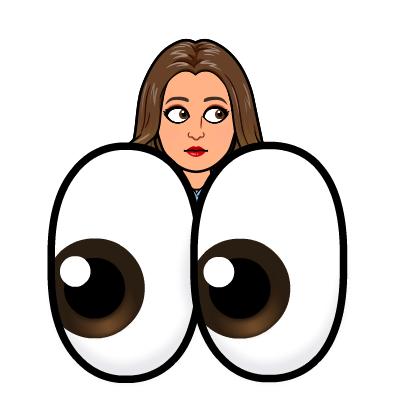 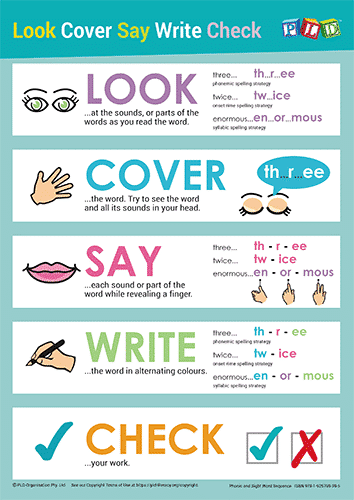 Week 1 Spelling Lists
Look Cover Say Write Check your spelling words. 
Then complete two activities from the spelling choice board.
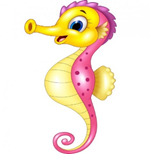 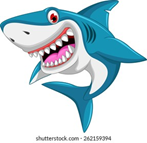 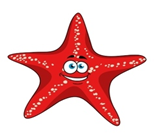 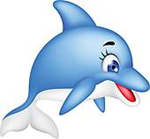 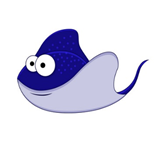 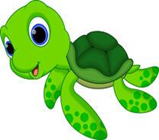 Week 1 Words
Revision of Term 3 Words
Spelling (20 minutes) - Look Cover Say Write Check your words. Complete an activity from the Spelling Choice Board.
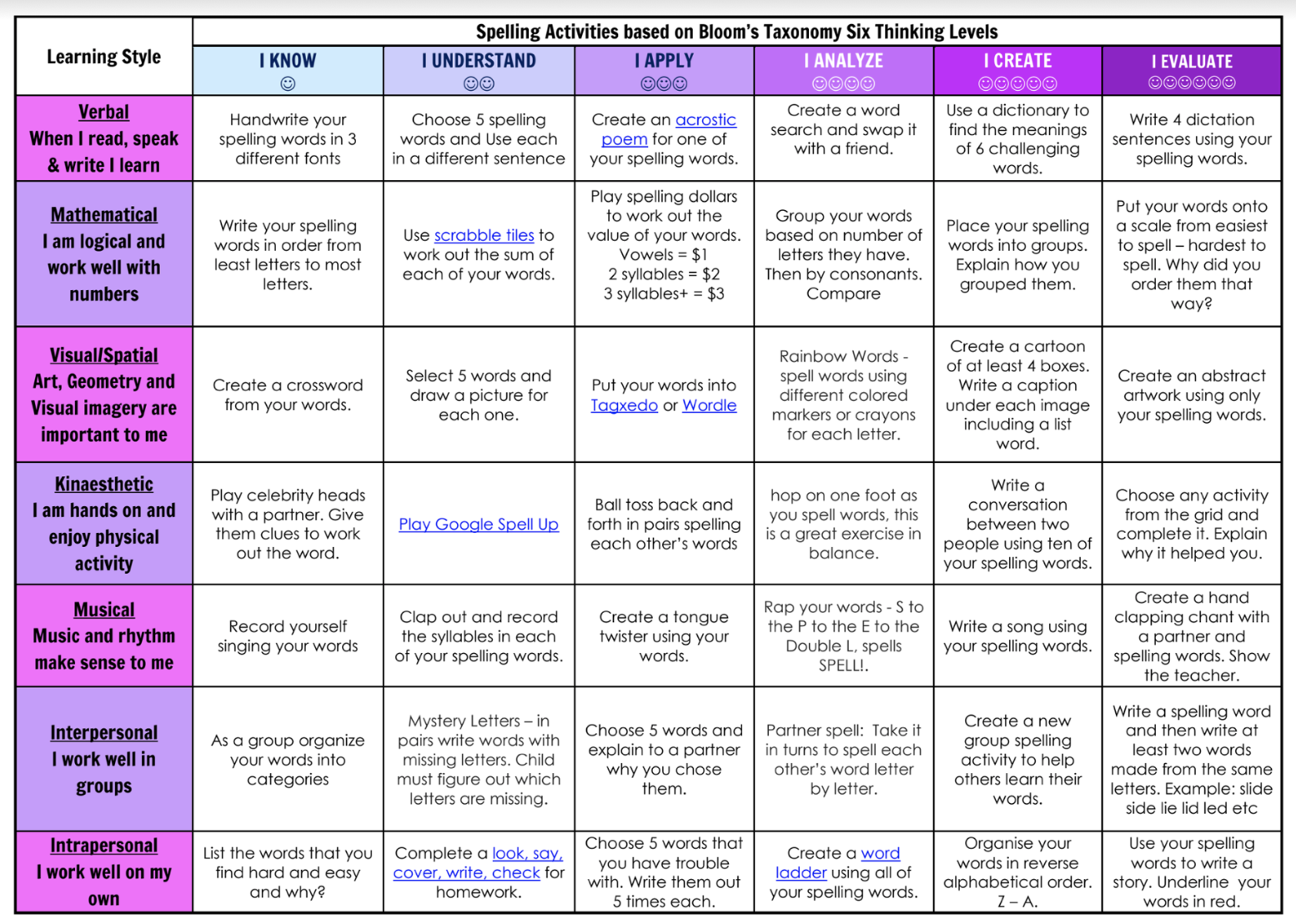 Fruit Break/ Brain Break
Grab a piece of fruit or have a 10 minute break to go outside reset, refresh and restart.
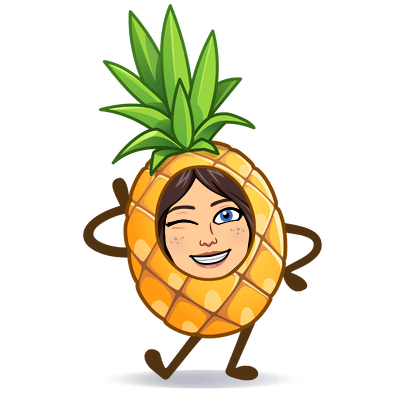 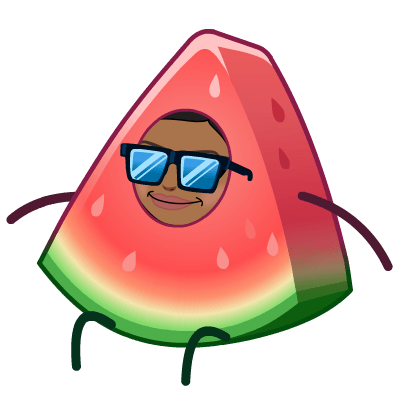 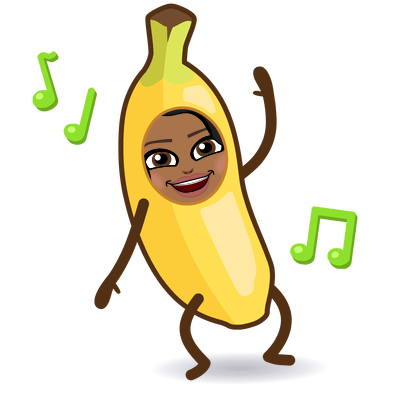 Read works and Read Theory
Complete the reading passage and comprehension questions that have been provided by your class teacher in the google classroom. 
This should take you 40-45 minutes to complete.
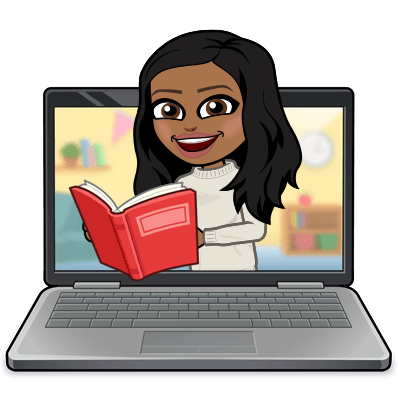 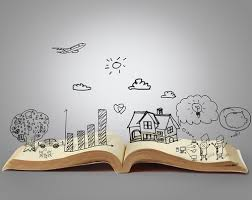 Learning Support
If you are working with Ms Carrington, Mrs Waggie or Mrs McCormick in Term 3, you will find your work in the Learning Support Google Classroom.
Everyone else, please go to the next slide.
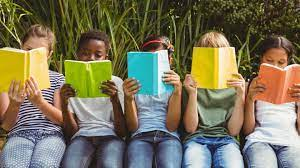 Lunch break - Break 1
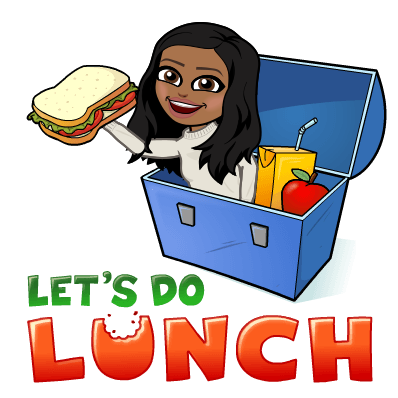 Enjoy the 30 minute lunch break with your family. 
Try to eat something healthy and drink some water.
Middle Session
Numeracy: Numeracy Ninjas
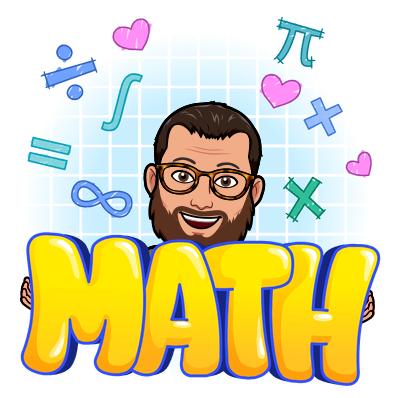 Week 1 : Session 2
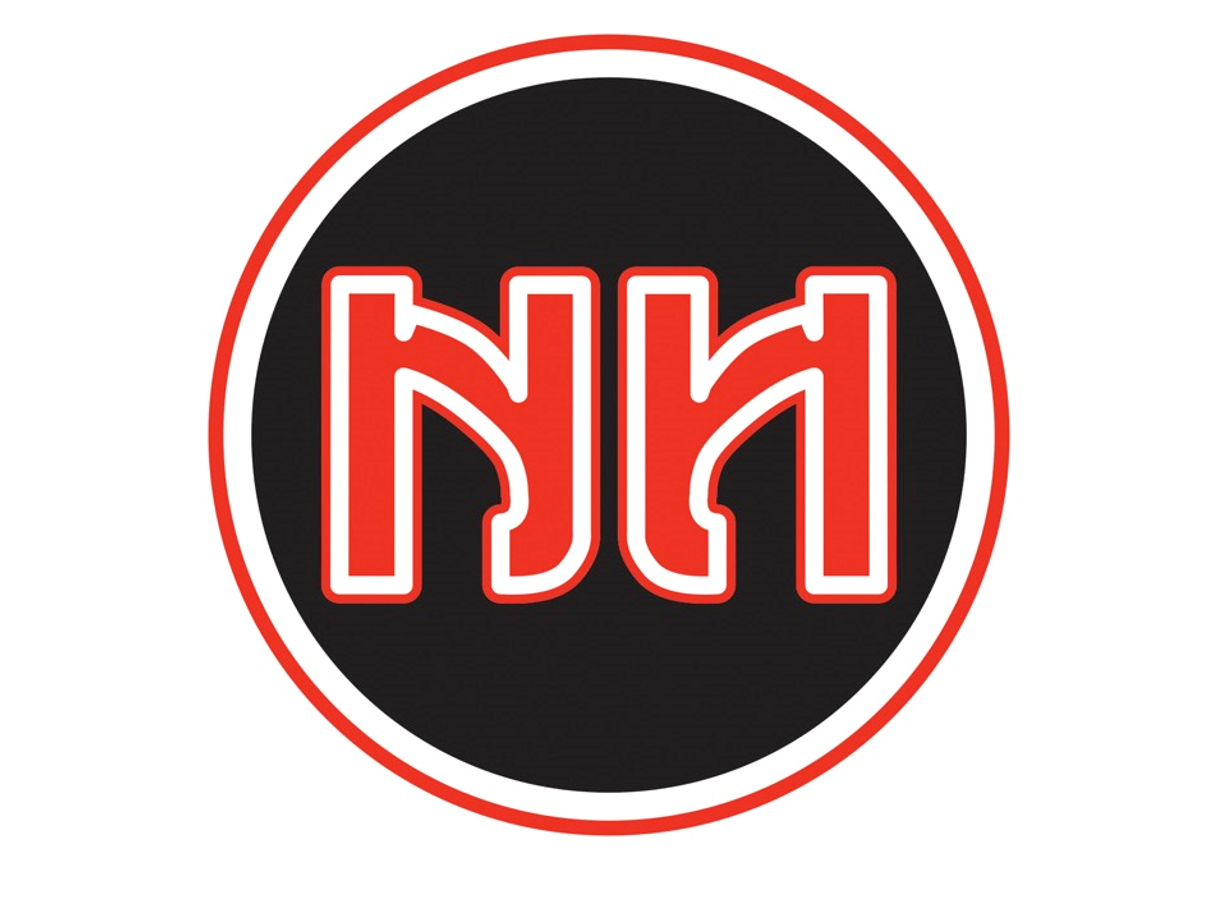 Numeracy Ninjas 

You have 5 -10 minutes to complete the questions.
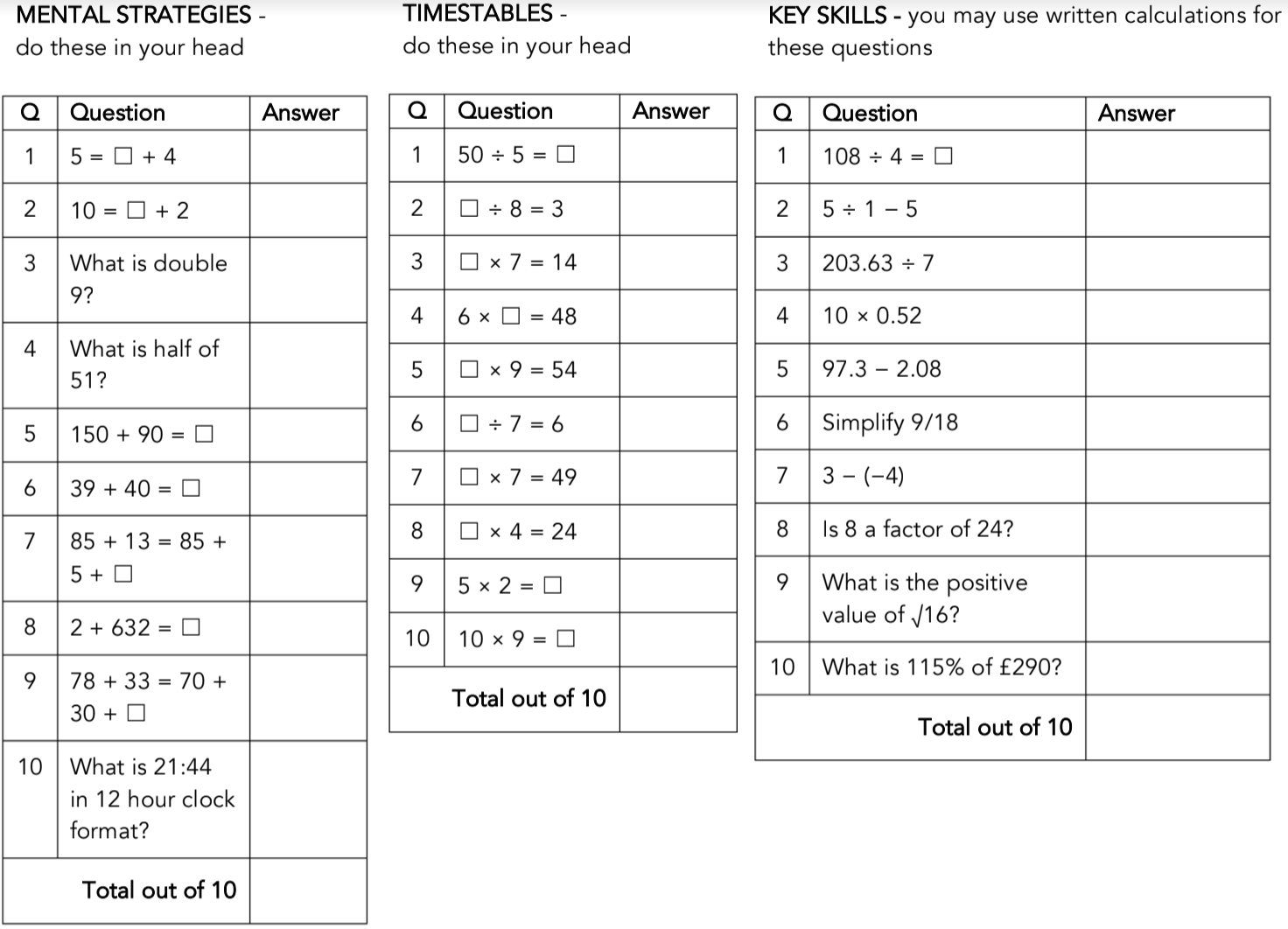 Numeracy Ninjas Week 20 Session 2
Numeracy Ninjas ANSWERS
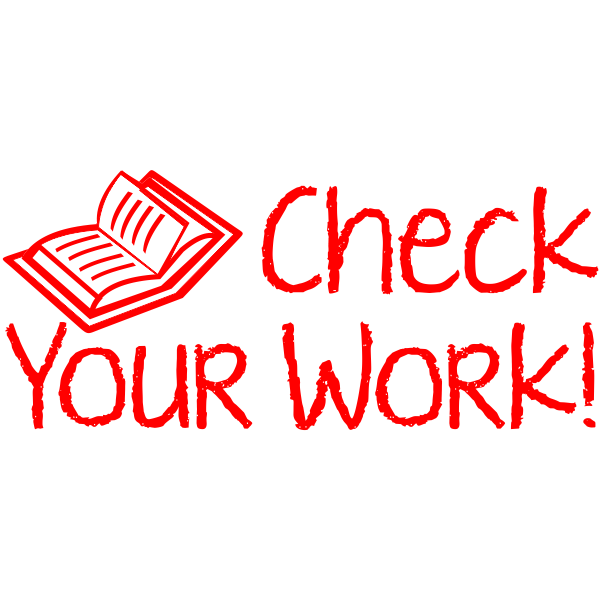 Mental Strategies
Times Tables
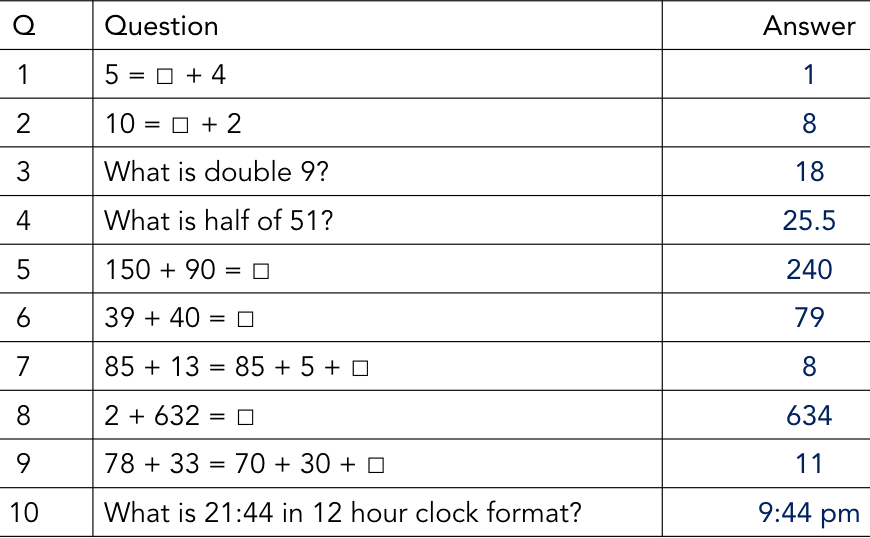 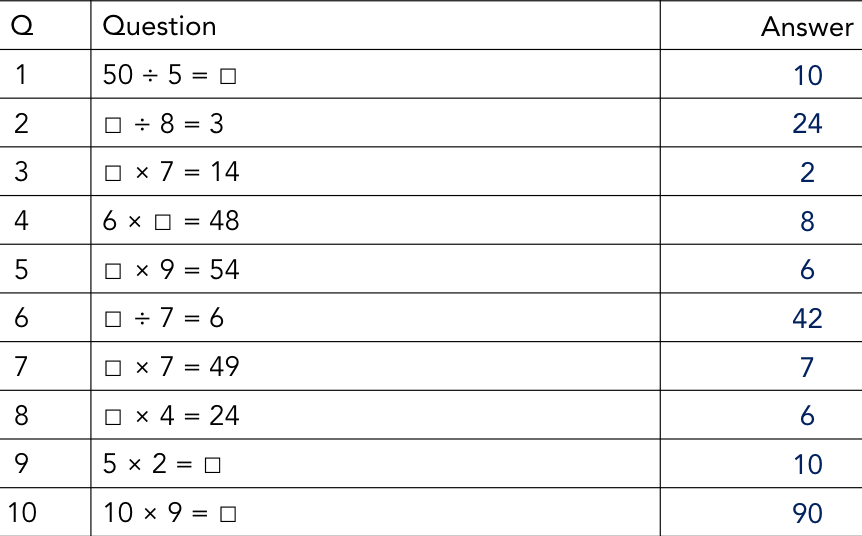 Numeracy Ninjas Week 20 Session 2
[Speaker Notes: Week 17  Session 1

Mental Strategies Answers]
Numeracy Ninjas ANSWERS
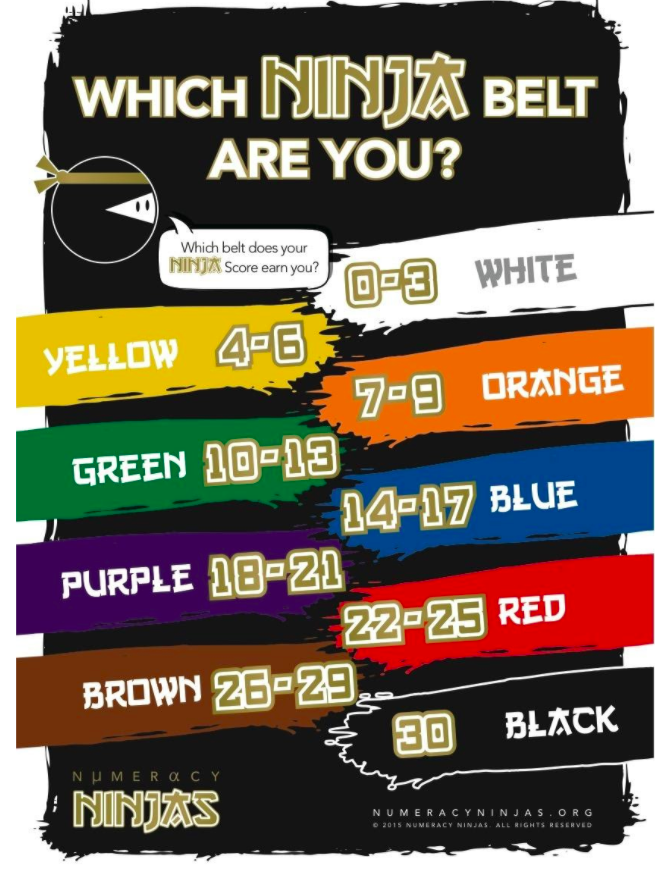 Key Skills
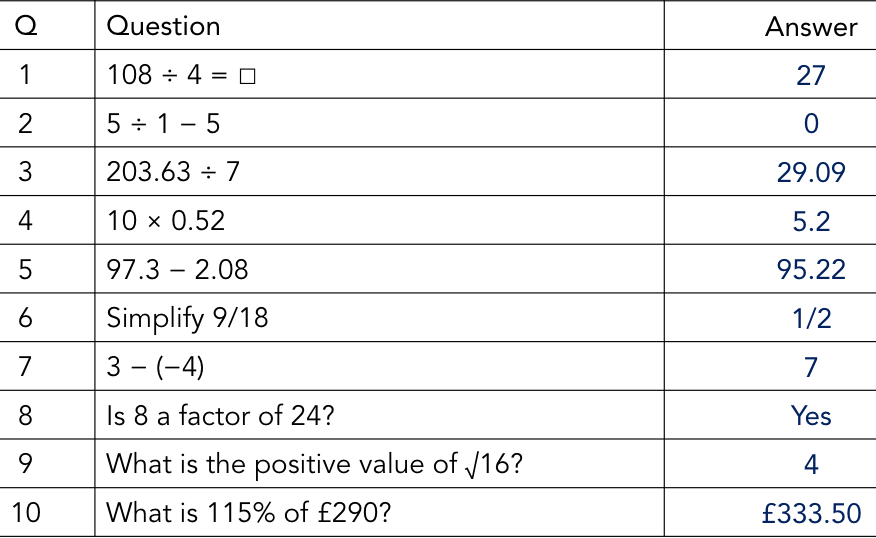 Numeracy Ninjas Week 20 Session 2
Brain Break
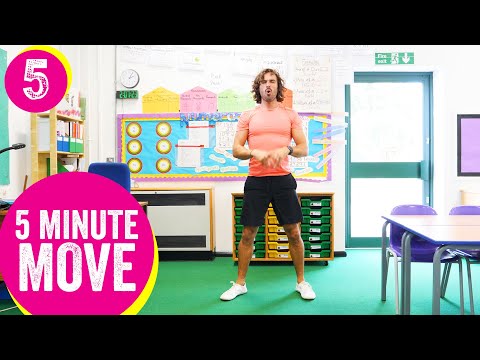 Let’s get our bodies moving and try this 5-minute workout.

Make sure you have a big drink of water afterwards!
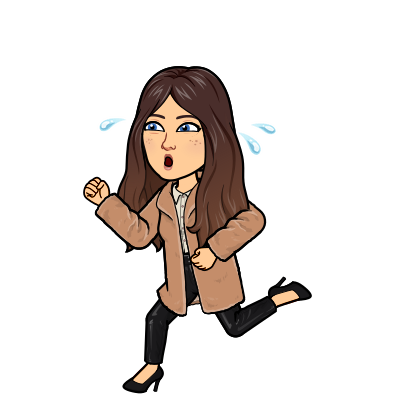 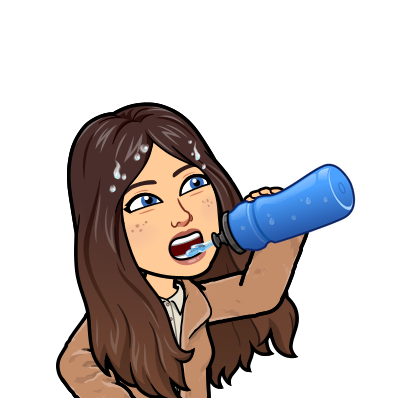 Matific
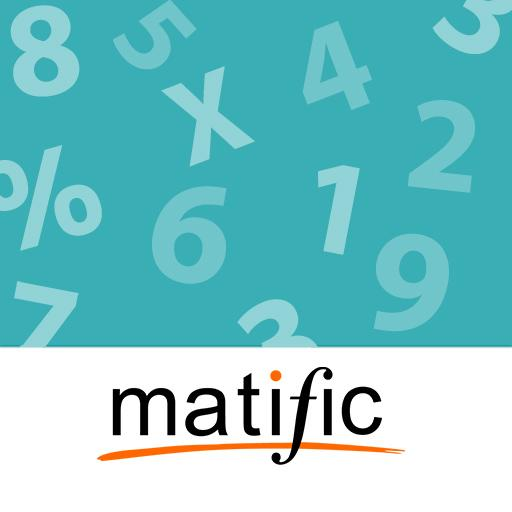 Go to https://www.matific.com/au/en-au/login-page/ 

Complete tasks on matific
Break 2: 30 minutes
Go outside.
Take this opportunity to run around outdoors. 
Recharge and have a quick bite to eat so that you don’t become tired and irritable while you are sitting and working. 
Drink plenty of water as well.
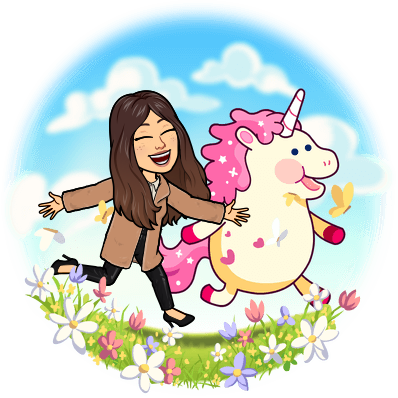